ΔΕΚΑΔΙΚΟΙ ΑΡΙΘΜΟΙ
Ε΄ τάξη
Αριθμοί και πράξεις (Ε΄ τάξη)
Αριθμοί και πράξεις (Ε΄ τάξη)
Ν.Π.Σ.-Αριθμοί (Ε΄ τάξη)
αναγνωρίζουν τα δεκαδικά κλάσματα και τα μετατρέπουν σε δεκαδικούς αριθμούς και αντιστρόφως
αναγνωρίζουν ότι κάθε δεκαδικός αριθμός με πεπερασμενα δεκαδικά ψηφία (terminating decimal) είναι ένα κλάσμα
ταξινομούν δεκαδικούς αριθμούς με περισσότερα από δύο δεκαδικά ψηφία
εκτιμούν το αποτέλεσμα σε προβλήματα με δεκαδικούς αριθμούς 
	

δεκαδικοί αριθμοί (12 ώρες)
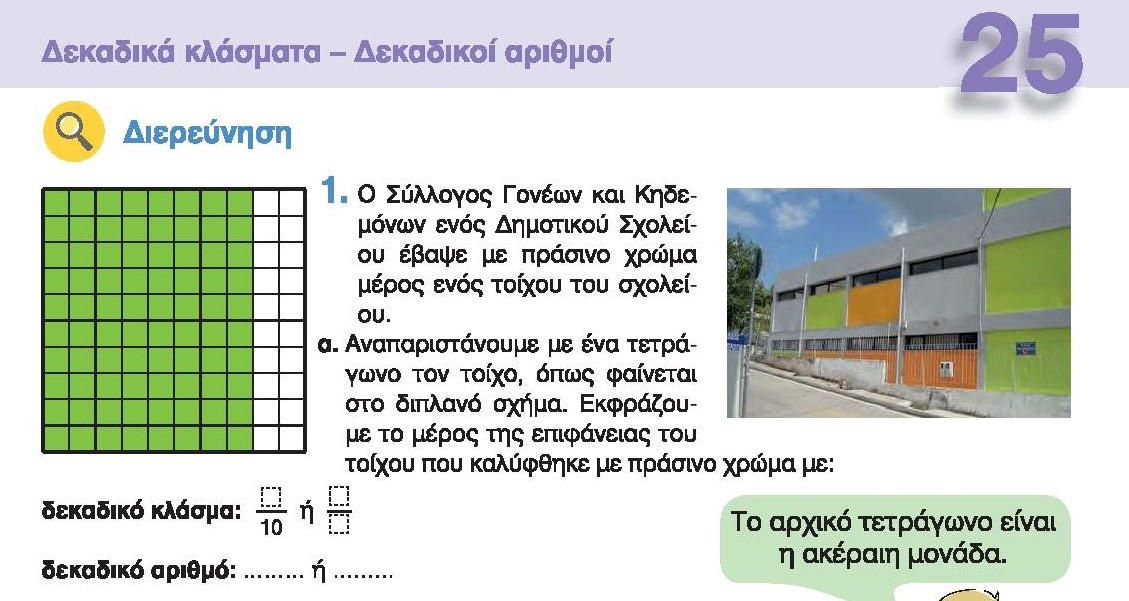 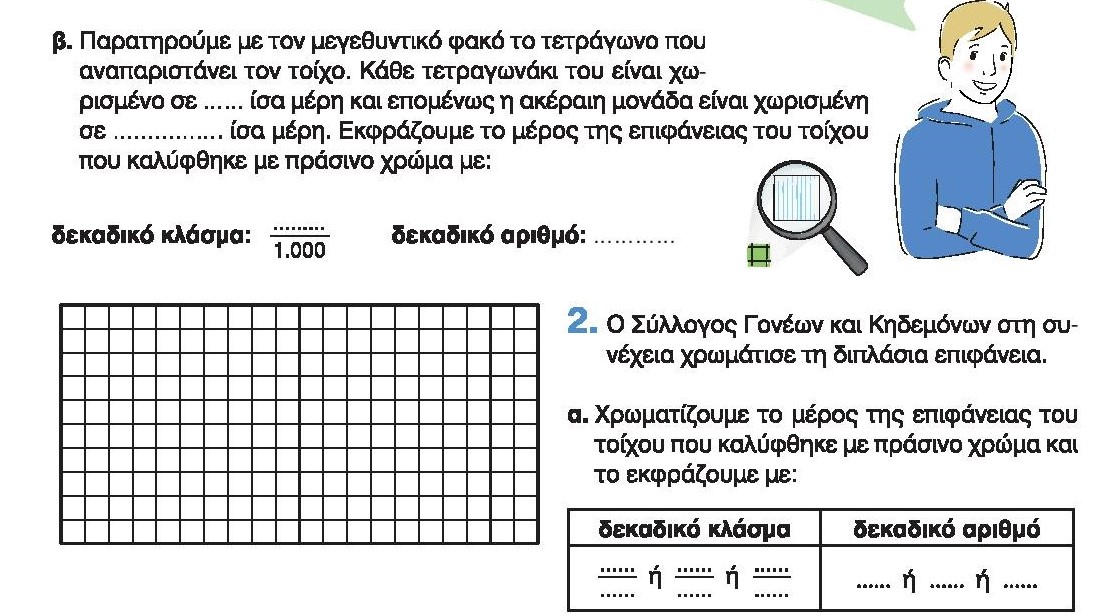 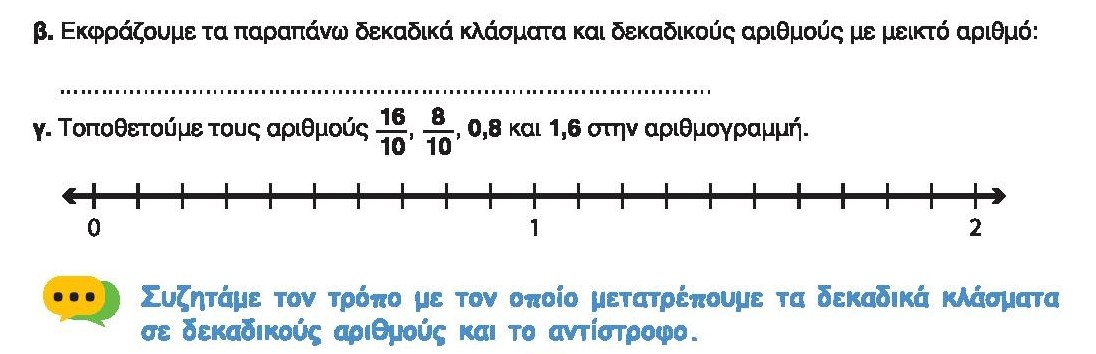 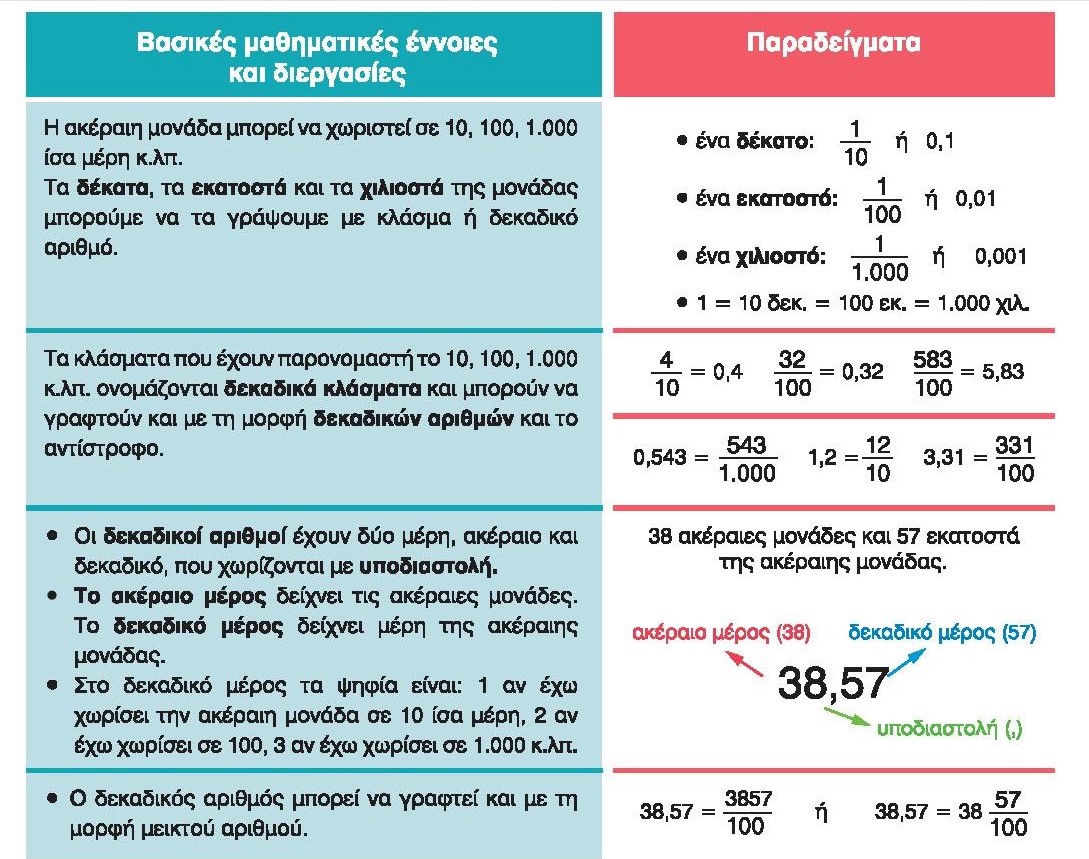 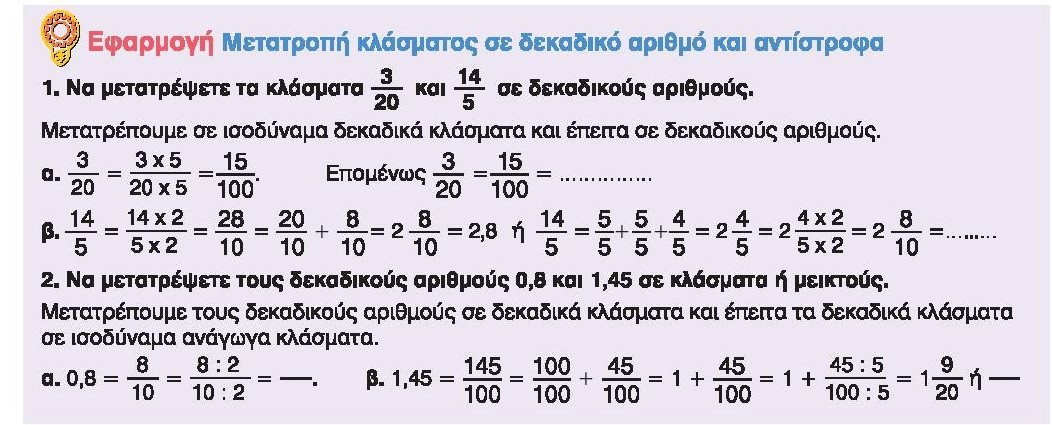 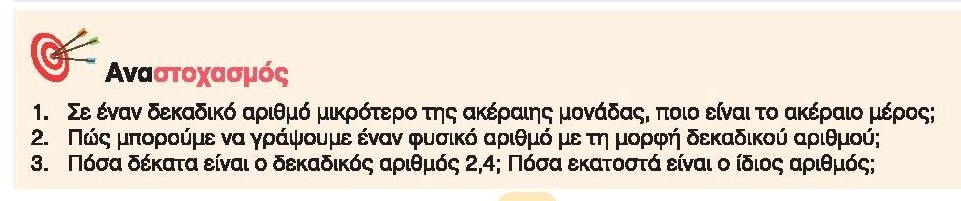 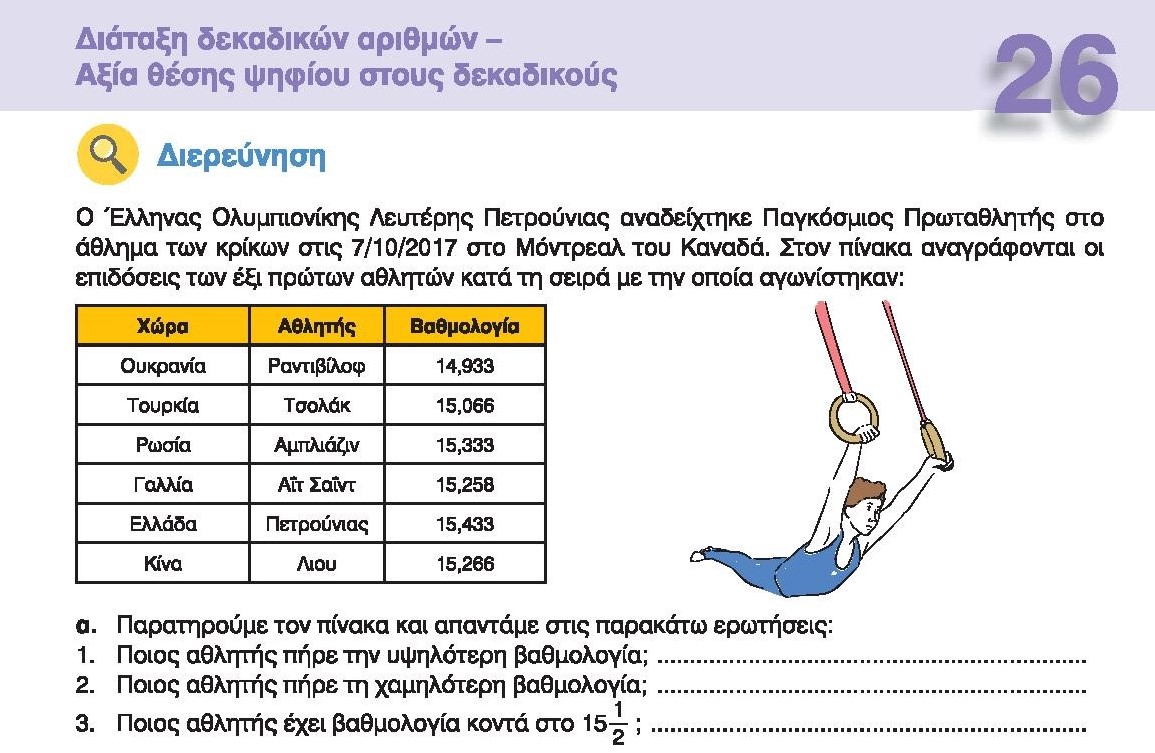 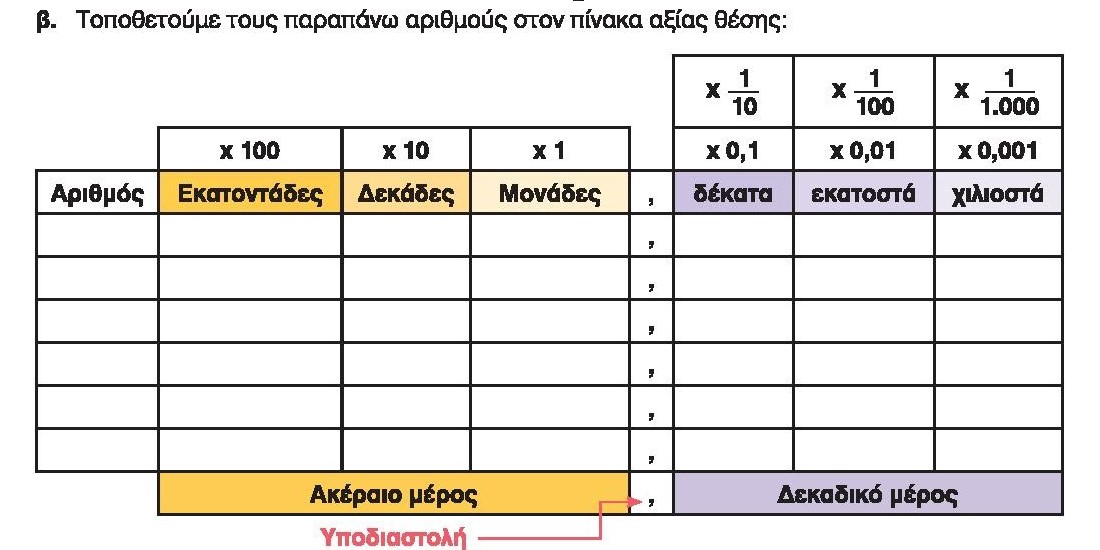 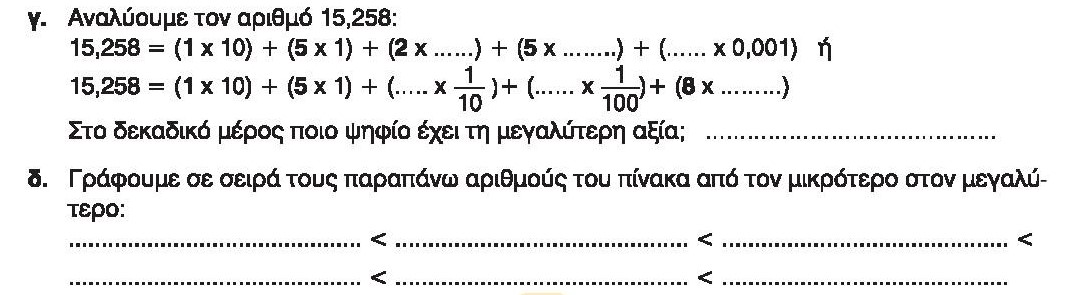 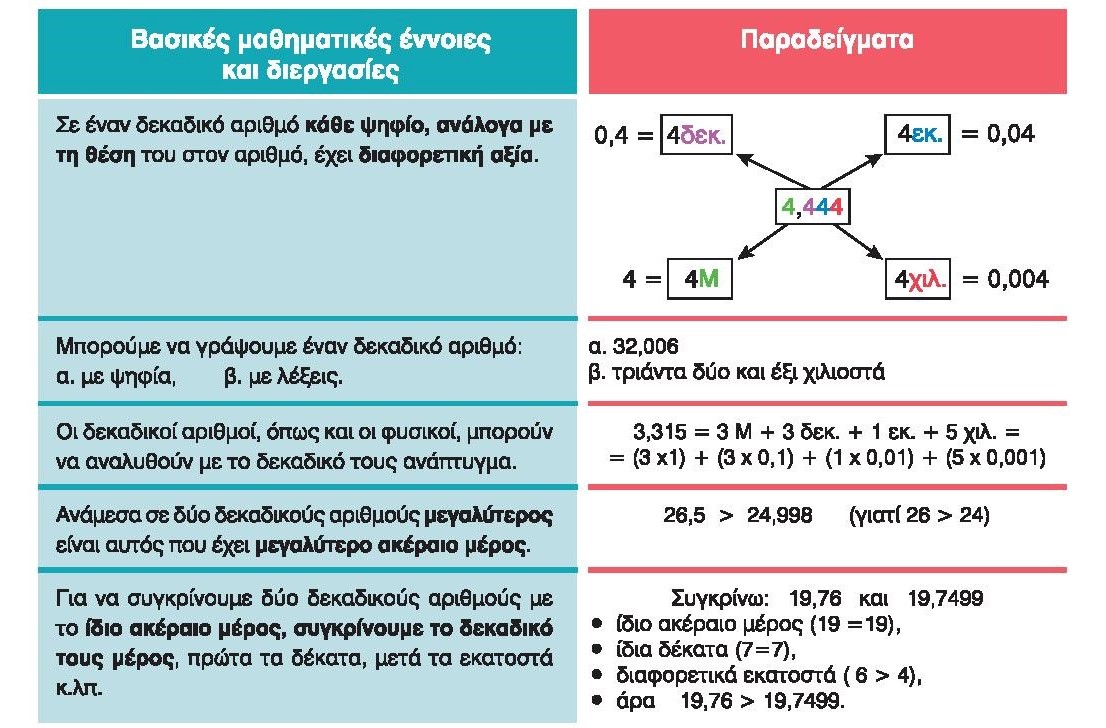 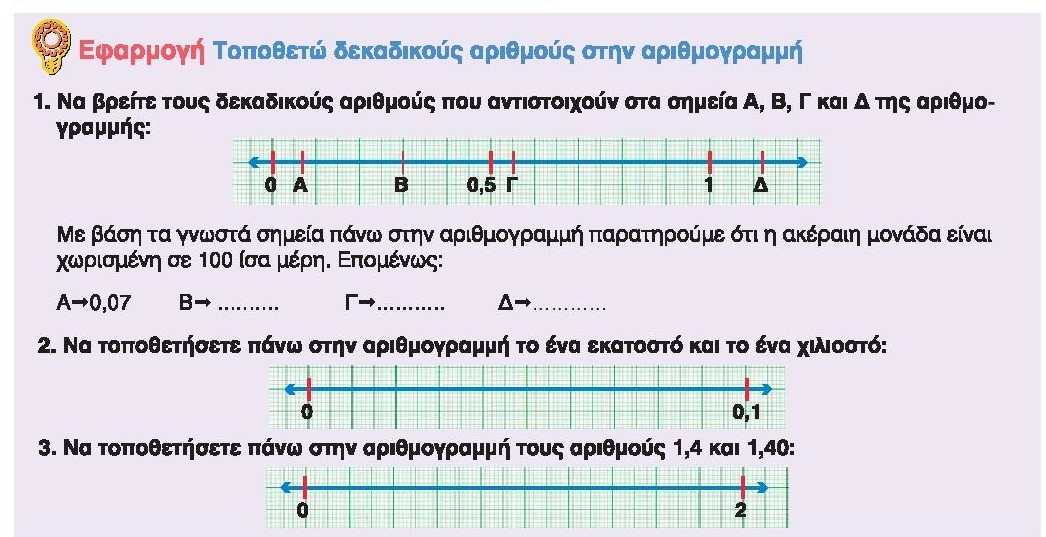 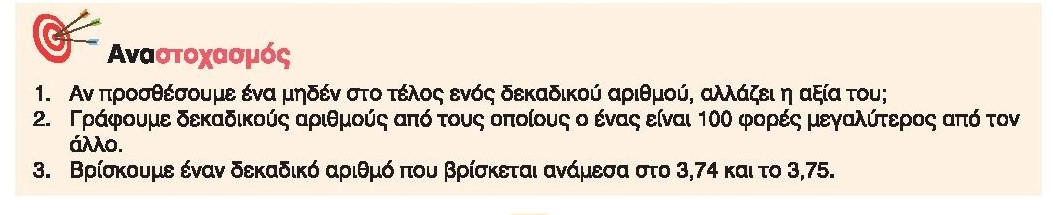 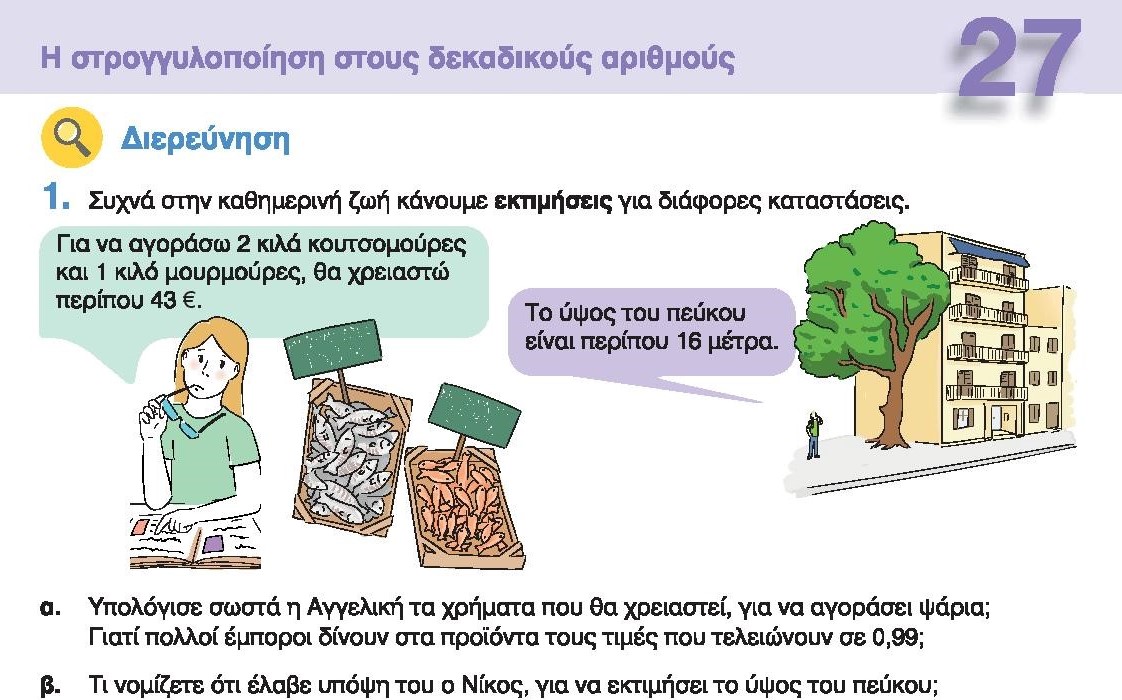 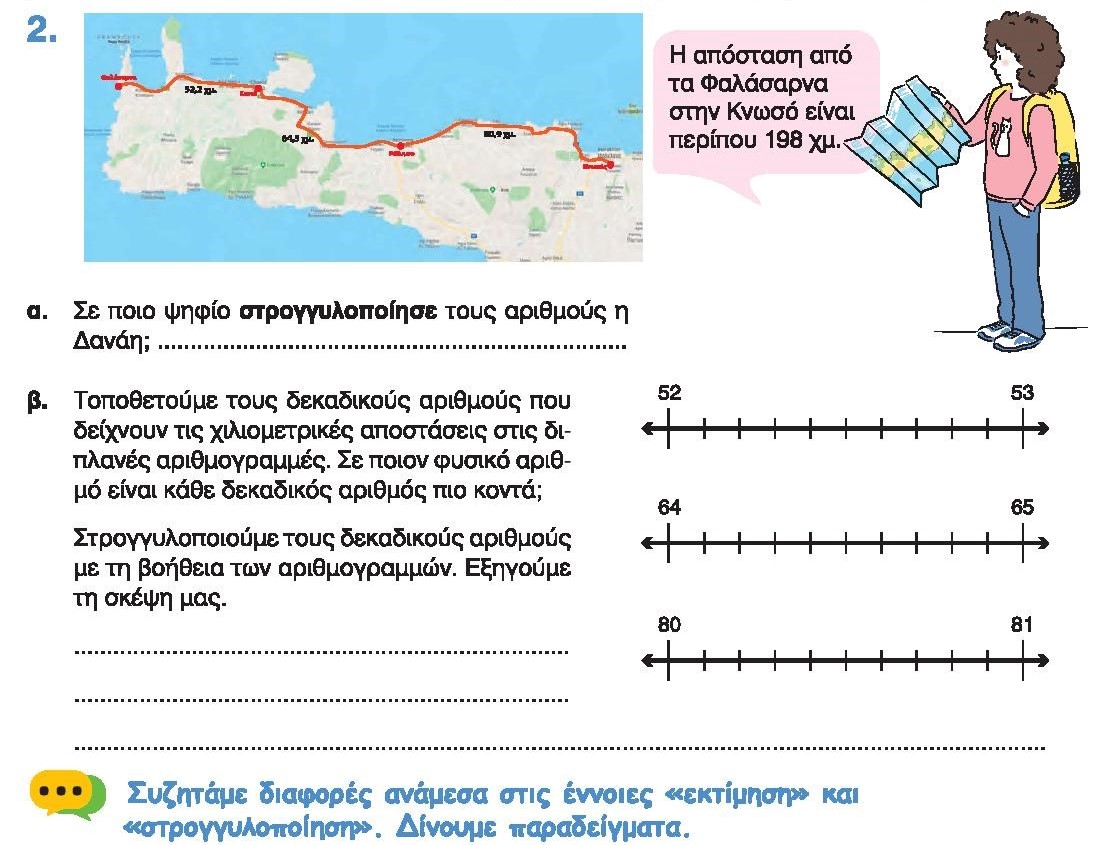 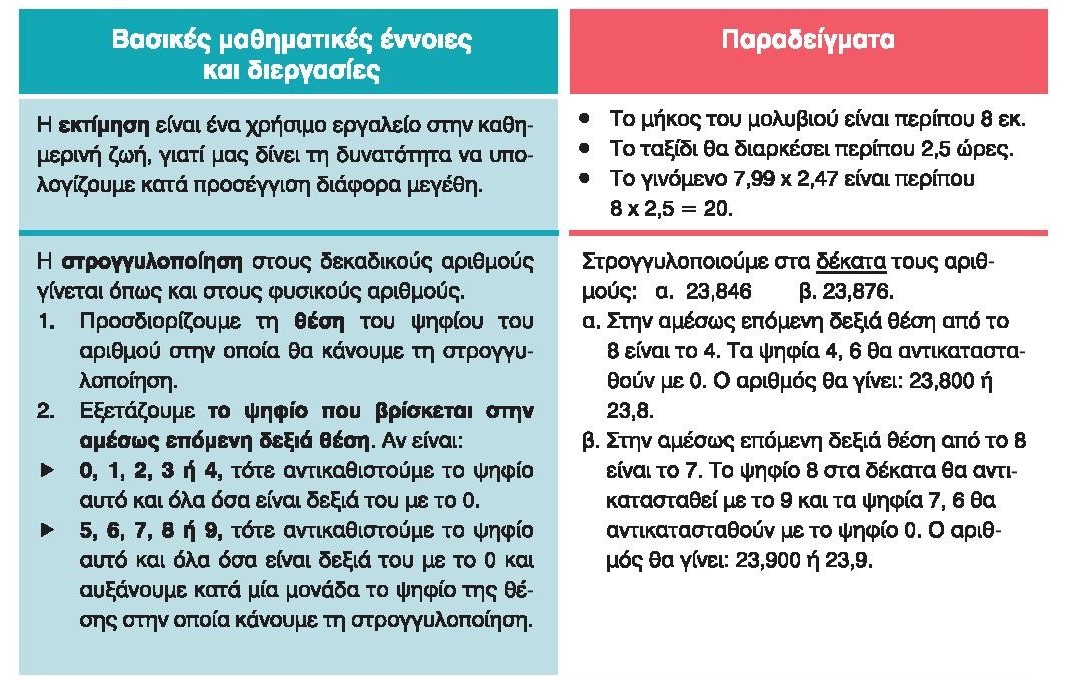 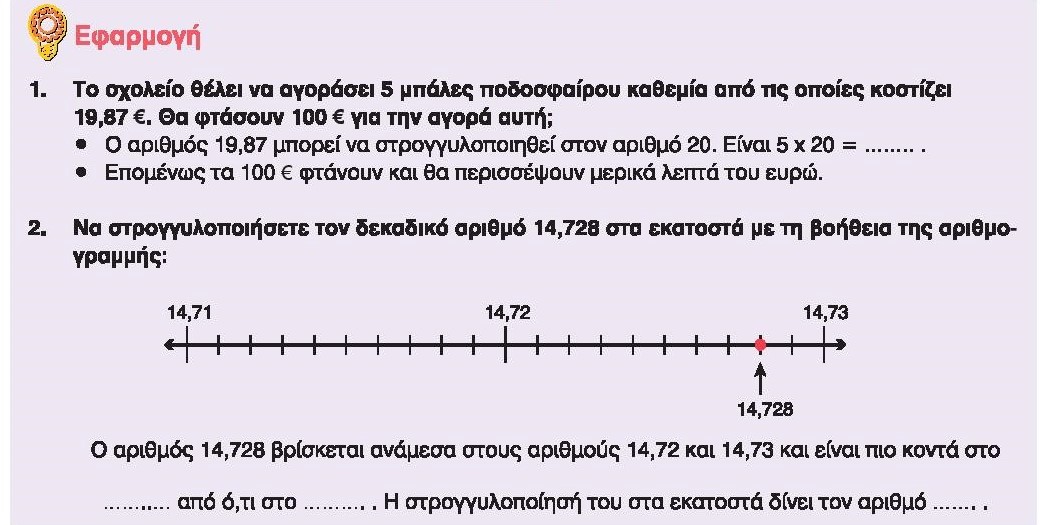 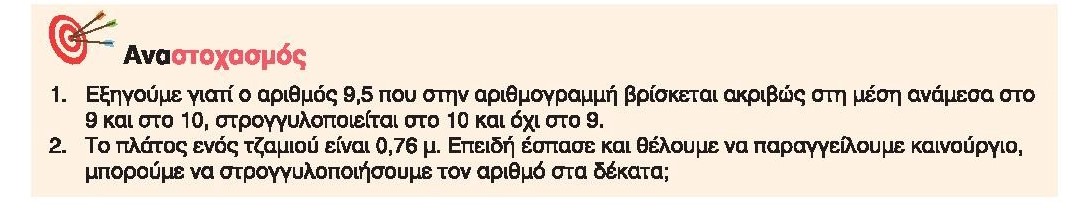 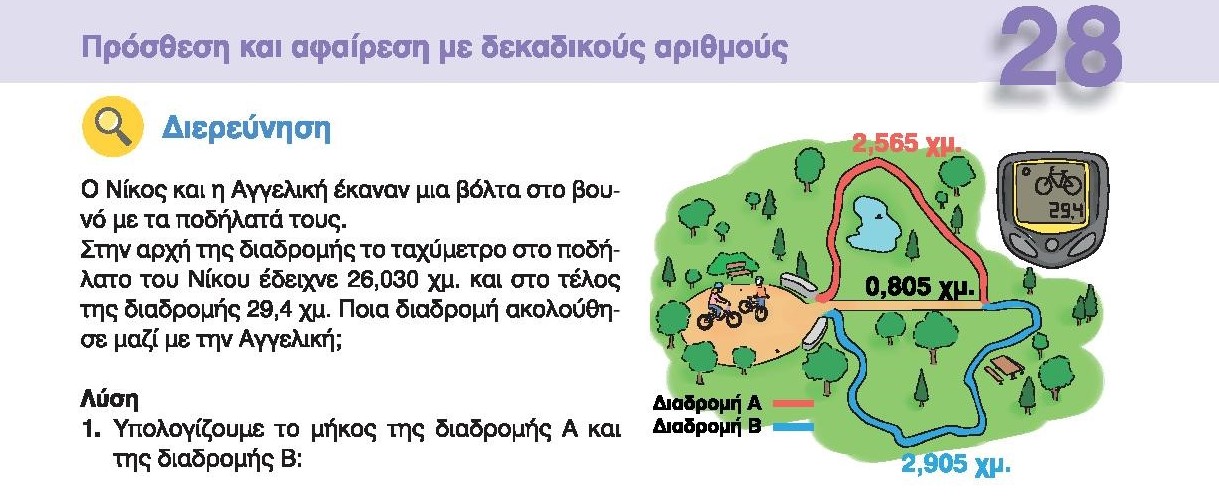 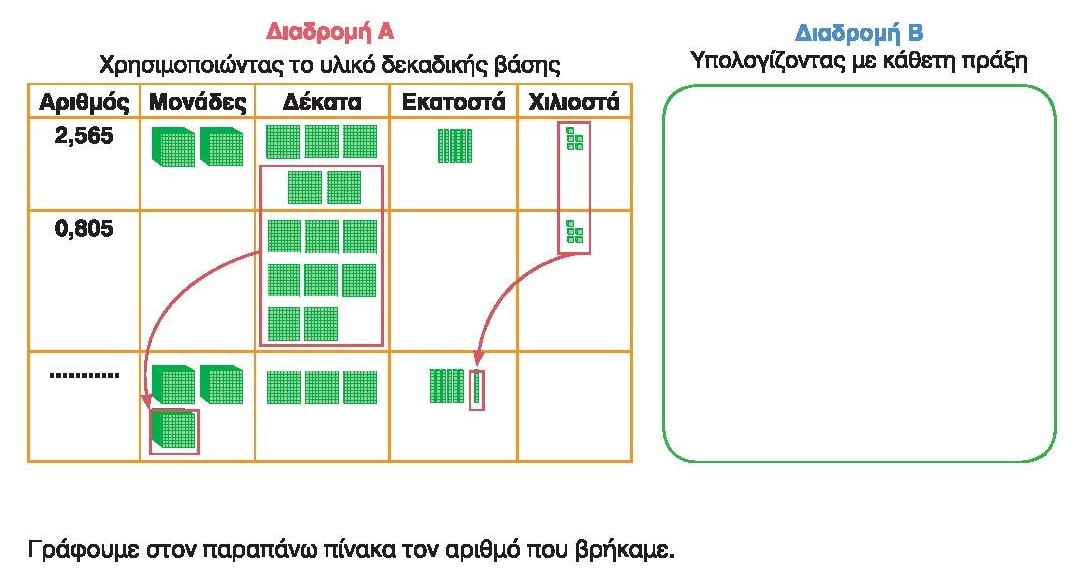 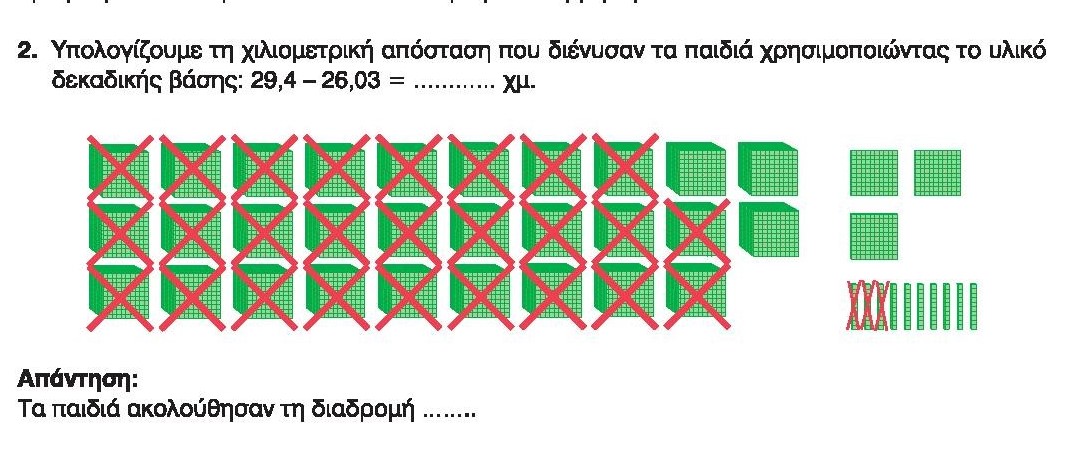 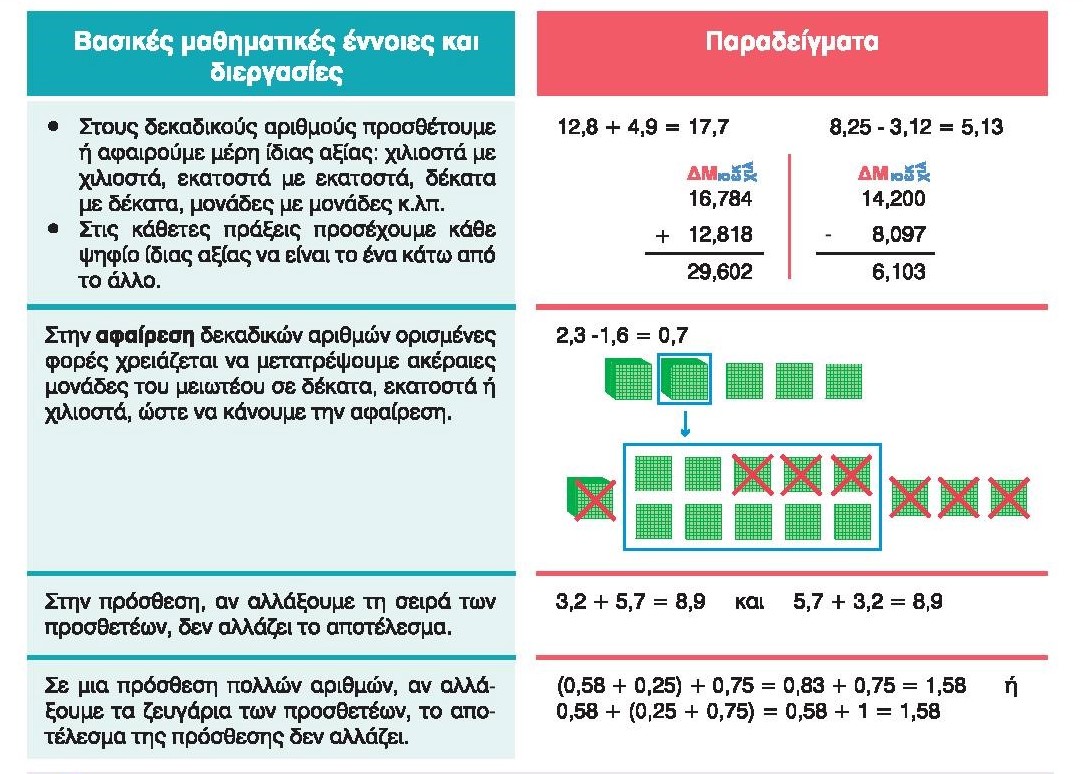 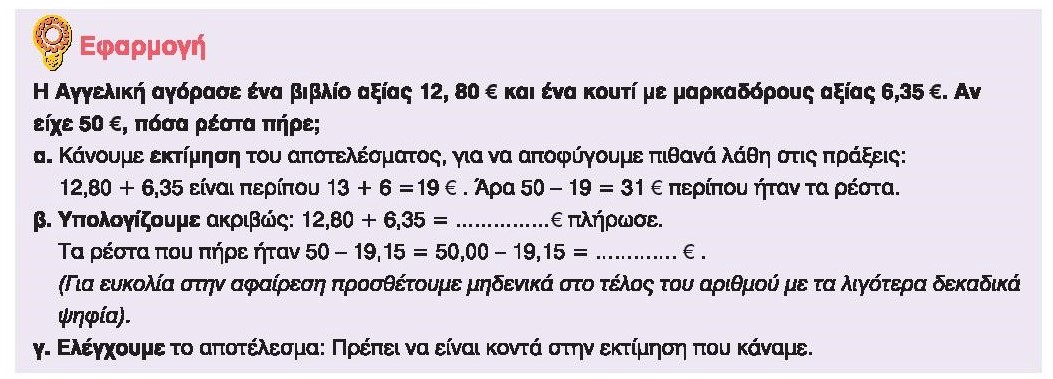 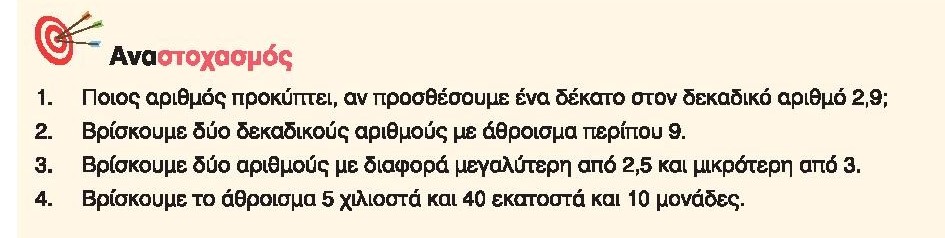 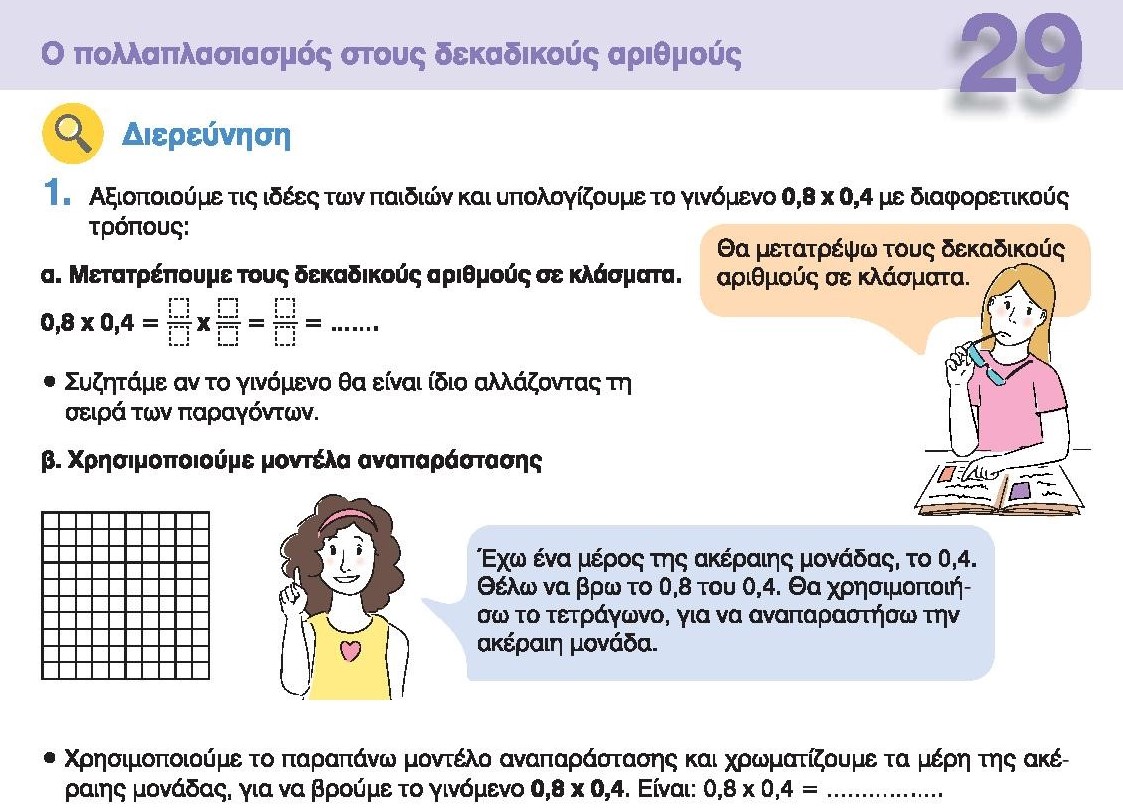 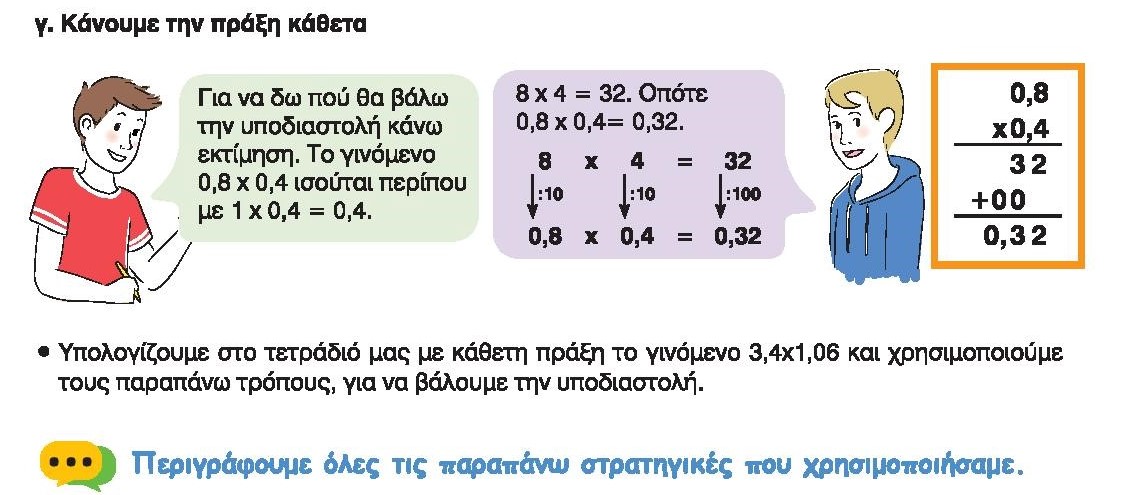 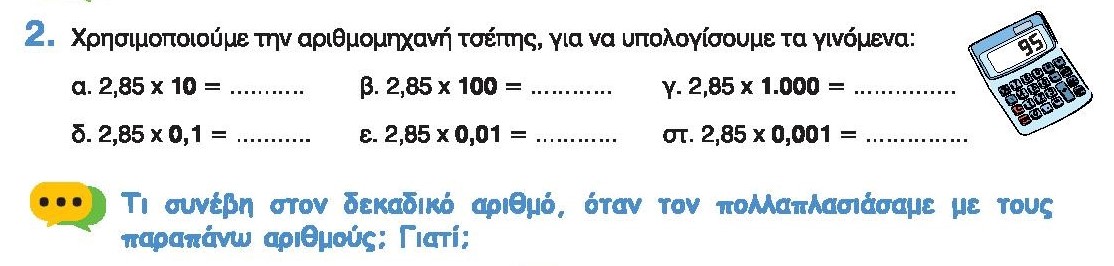 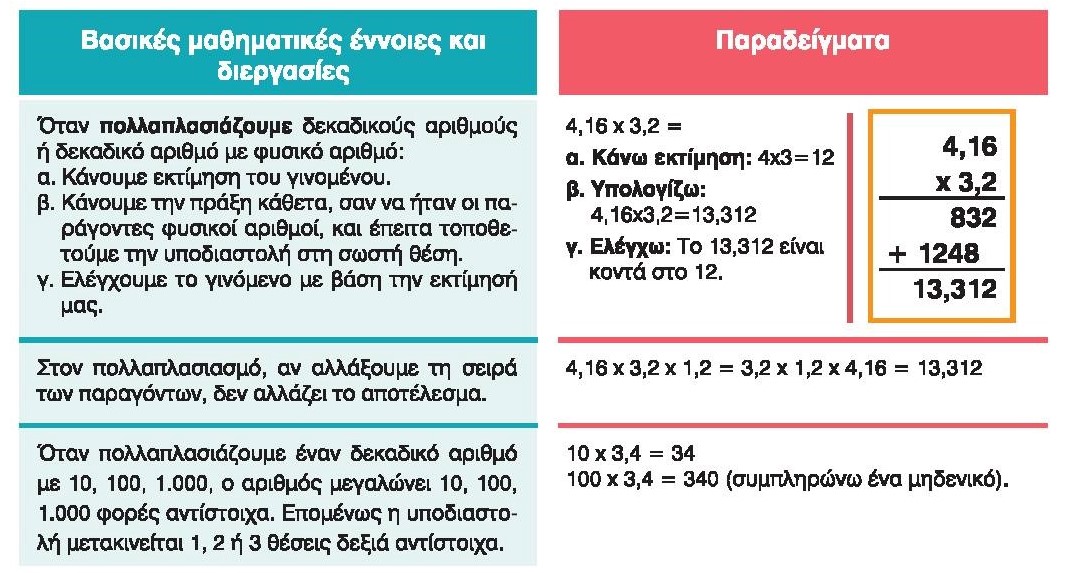 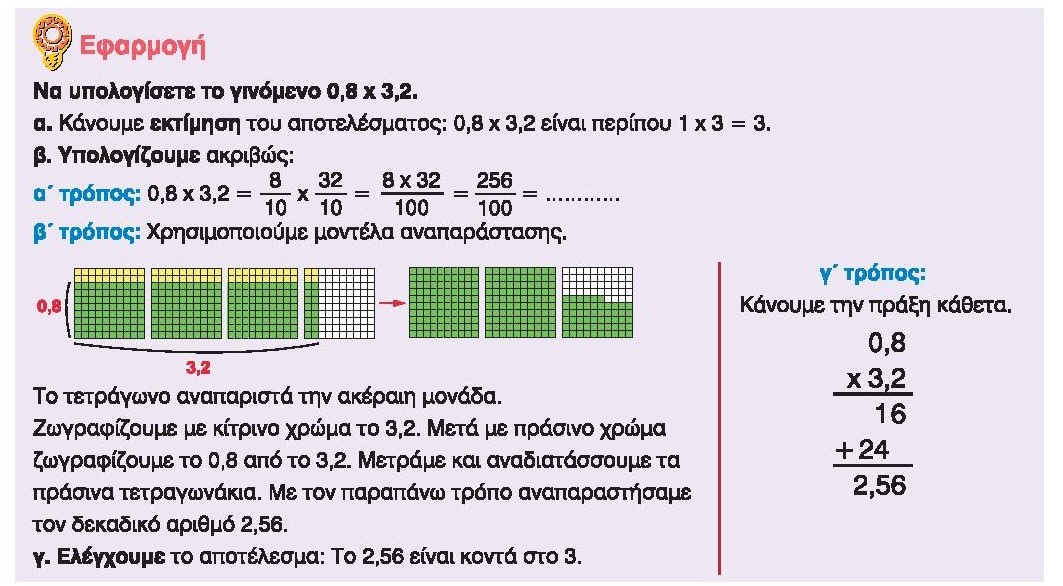 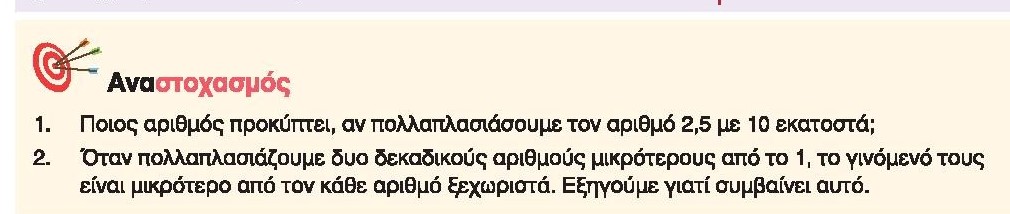 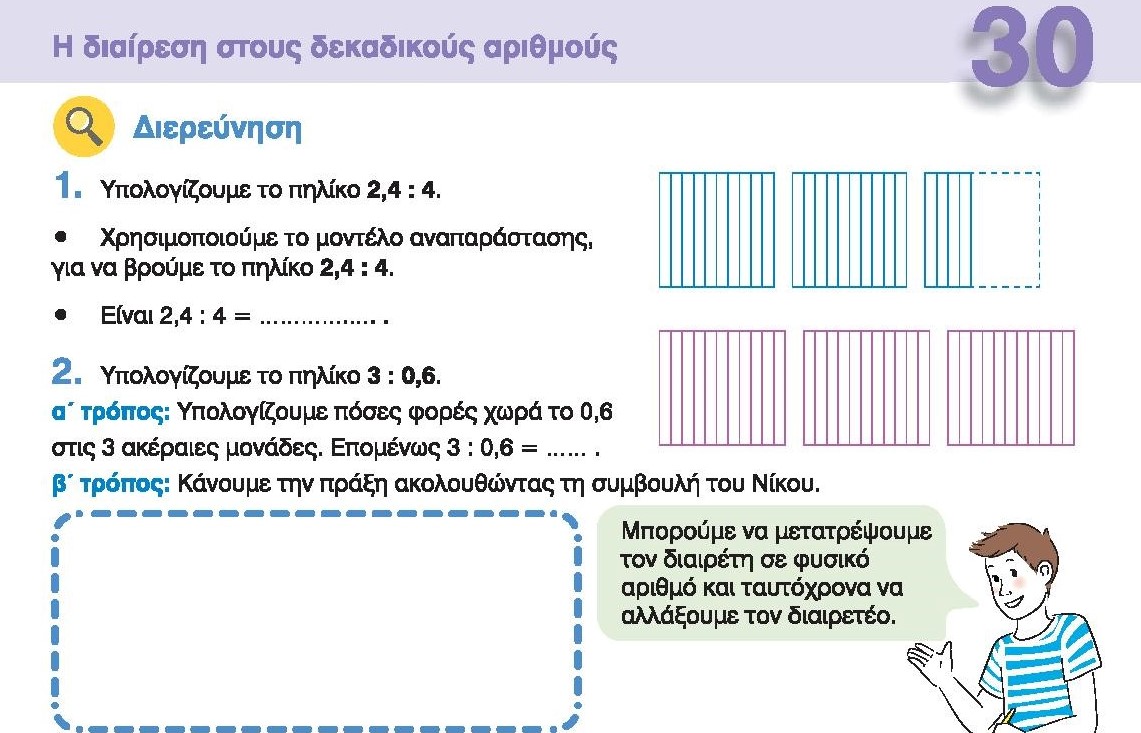 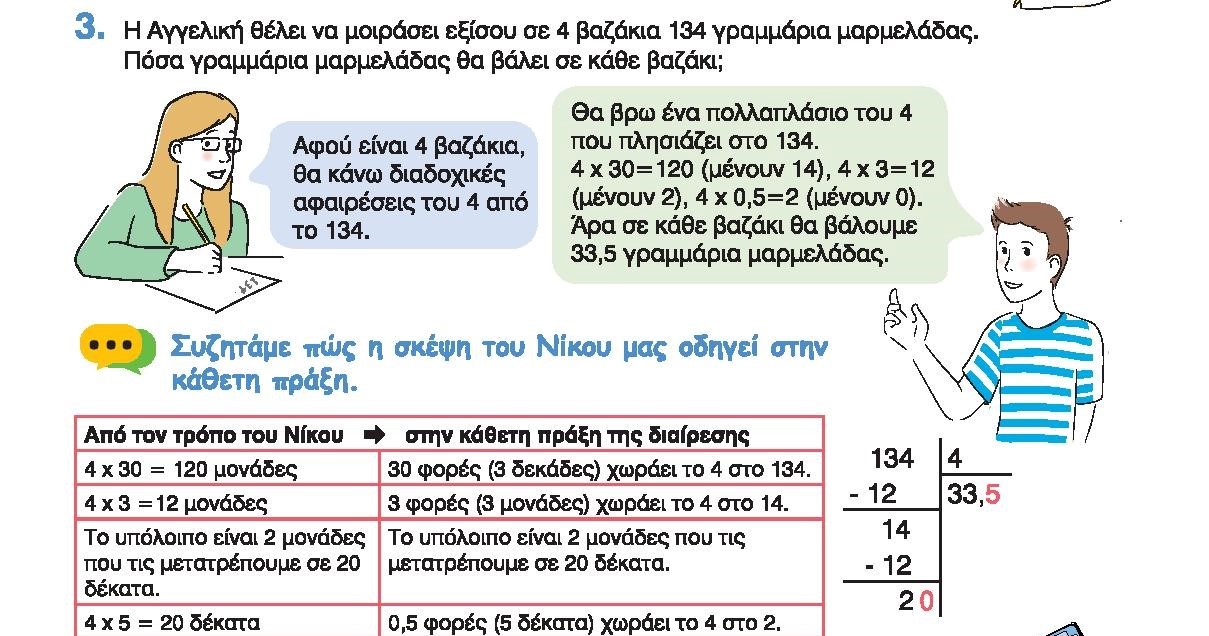 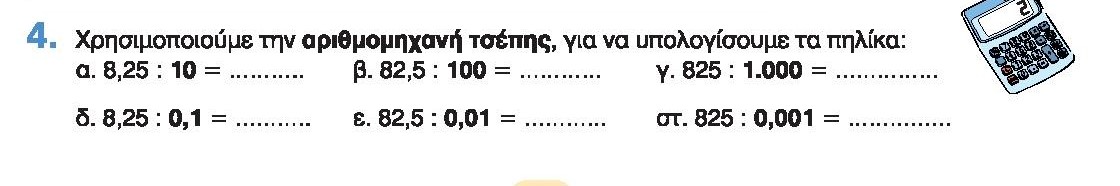 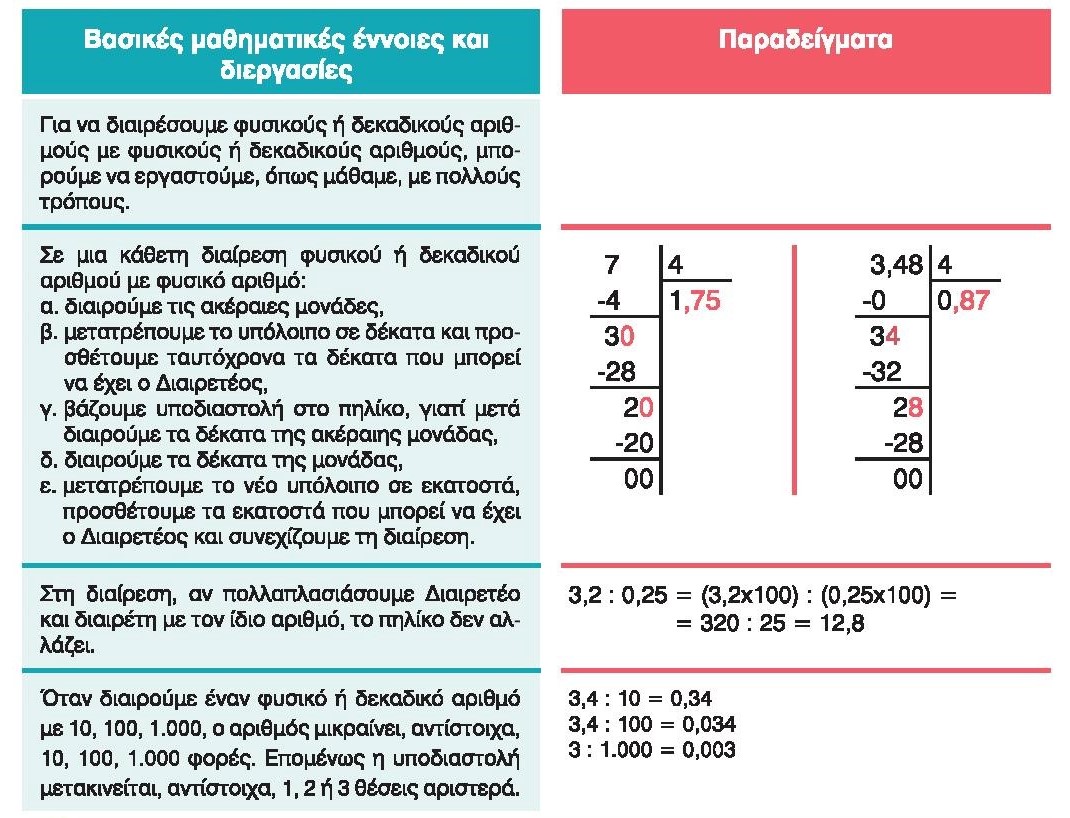 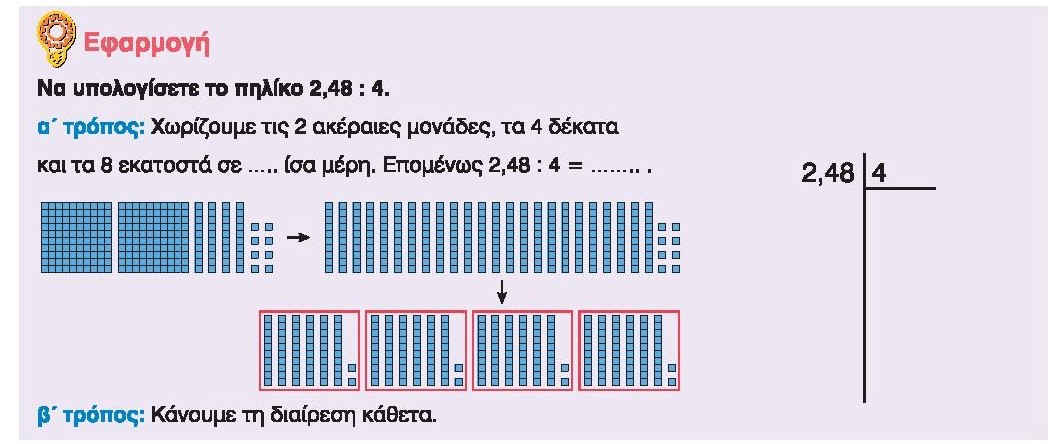 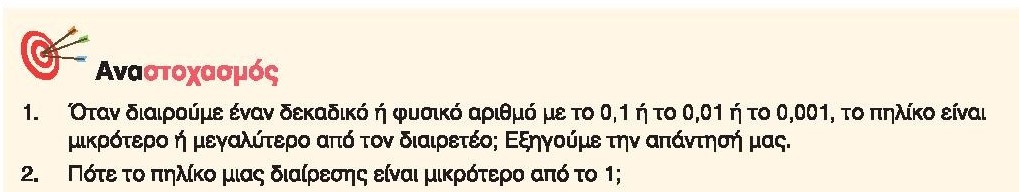